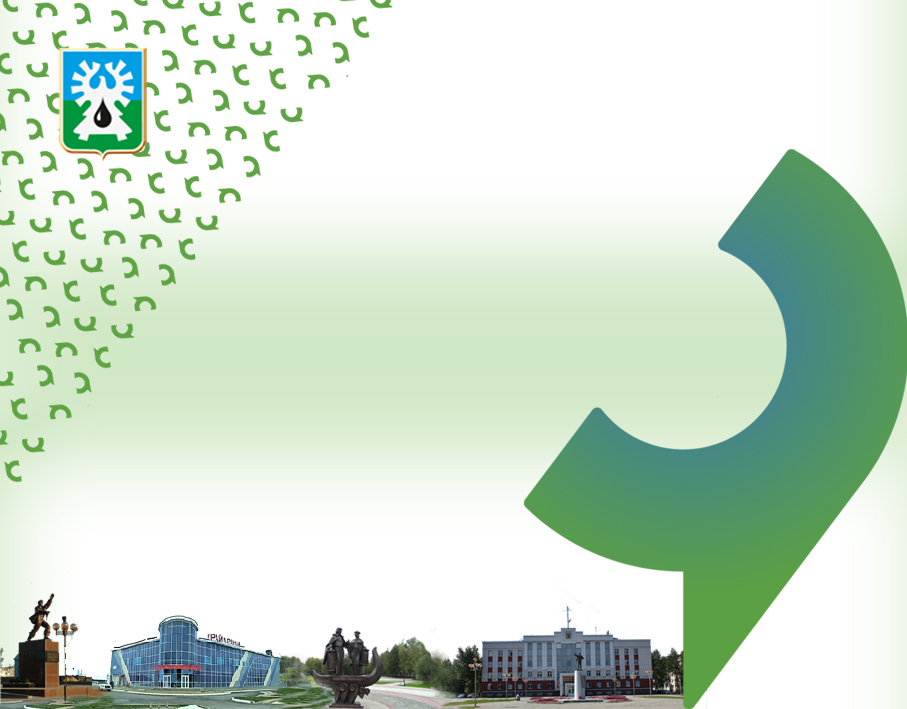 ОТЧЕТ О ХОДЕ ИСПОЛНЕНИЯ
за 2022 год
ПЛАНА МЕРОПРИЯТИЙ По Реализации  стратегии социально–экономического развития муниципального образования городской округ город урай  на период до 2030 года
Администрация города Урай
Управление экономического развития
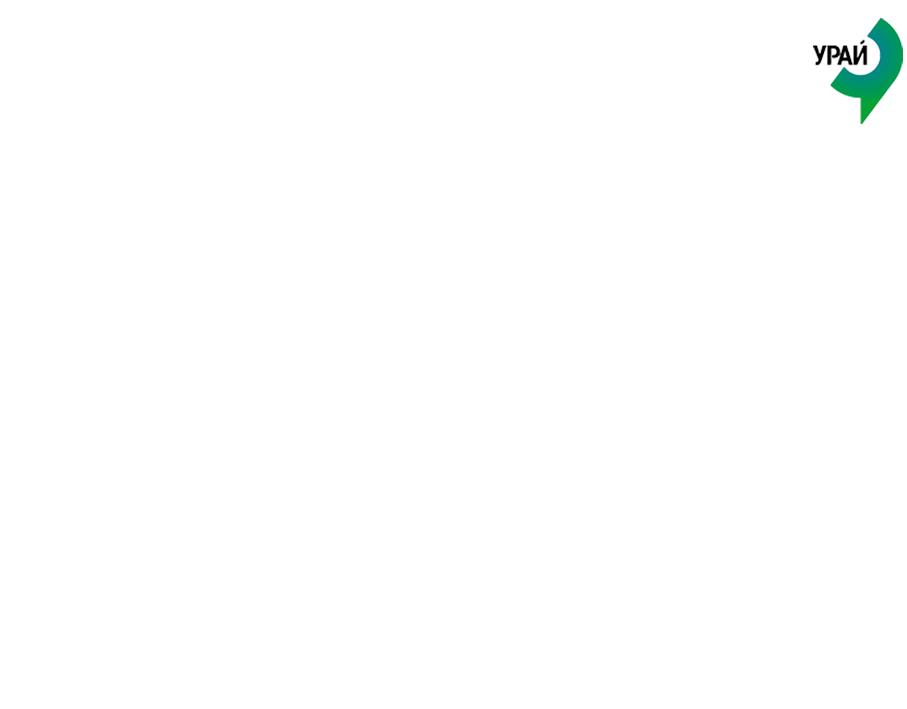 Система целепологания плана мероприятий по реализации Стратегии социально-экономического развития города Урай на период до 2030 года
Администрация города Урай
Управление экономического развития
Средняя степень достижения показателей
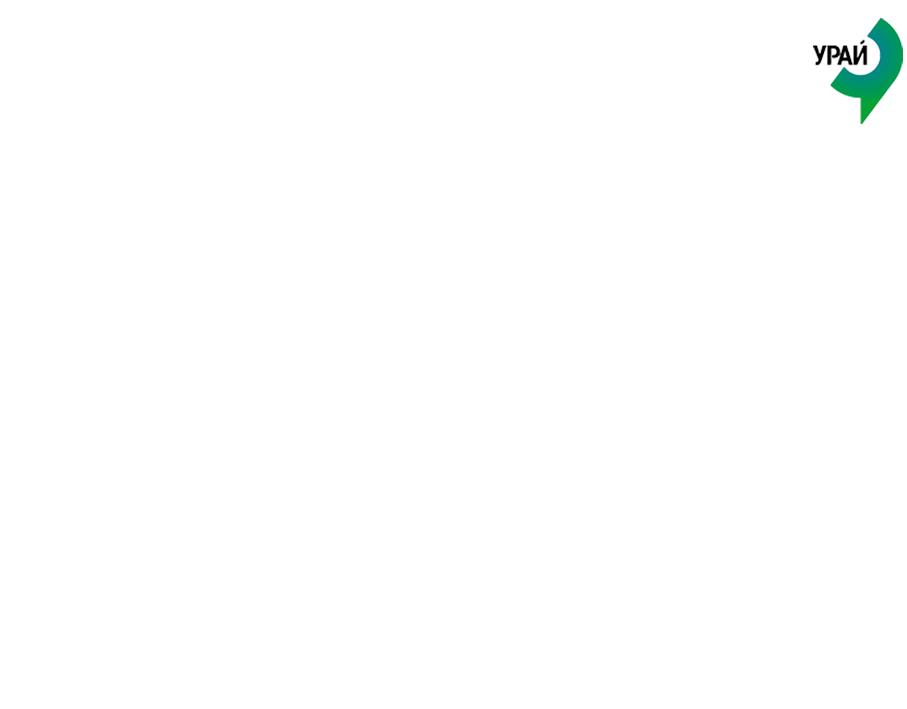 Принято участие
в 3 национальных проектах
Целевой блок 1 «Диверсификация экономики, инвестиционное развитие»
102,0%
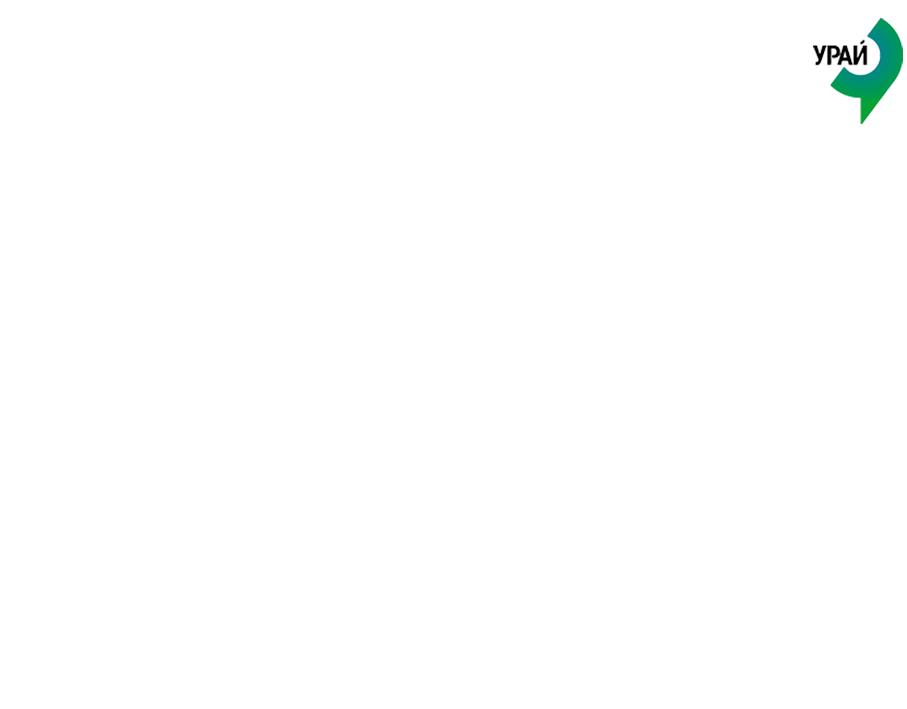 Муниципальная программа 
«Развитие малого и среднего предпринимательства, потребительского рынка  и сельскохозяйственных товаропроизводителей города Урай»
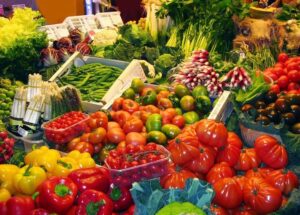 Налоги от осуществления предпринимательской деятельности в городской бюджет за 2022 год, млн. рублей
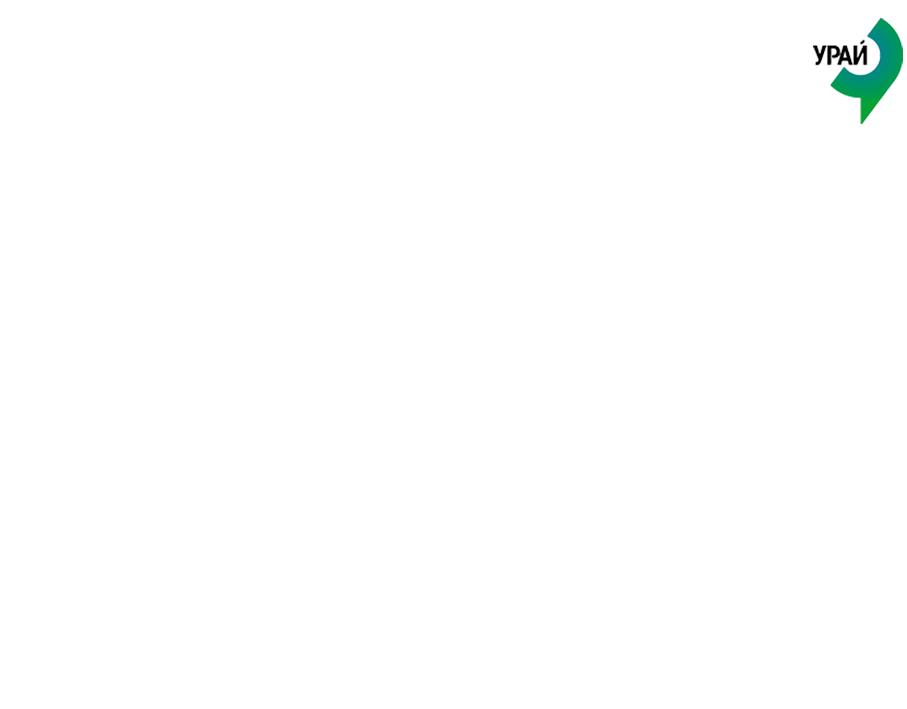 Муниципальная программа 
«Развитие жилищно-коммунального комплекса и повышение энергетической эффективности в городе Урай» на 2019-2030 годы»
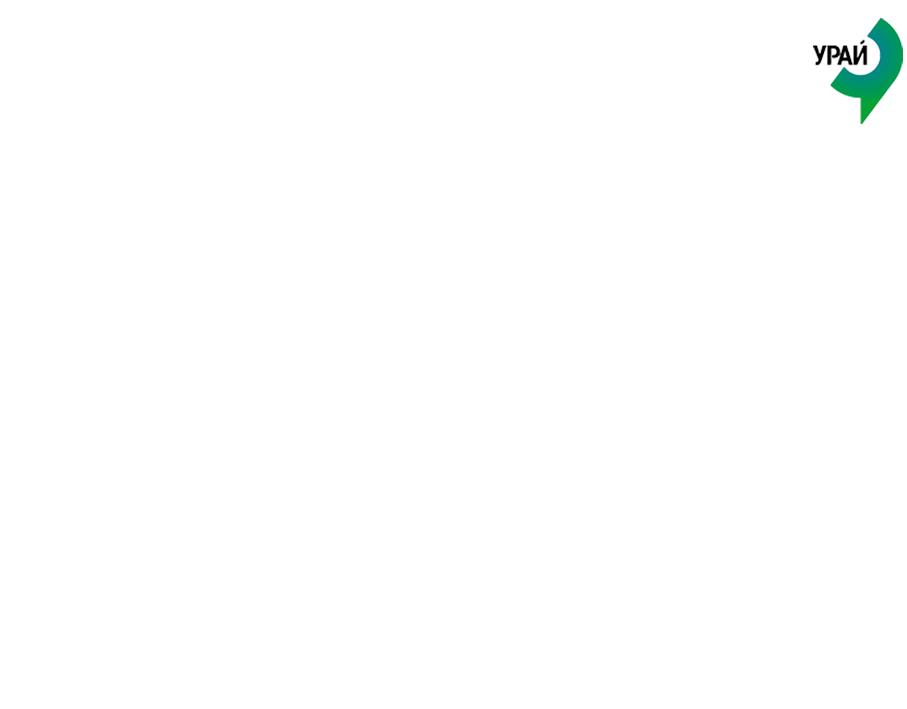 Муниципальная программа
 «Информационное общество - Урай» на 2019-2030 годы
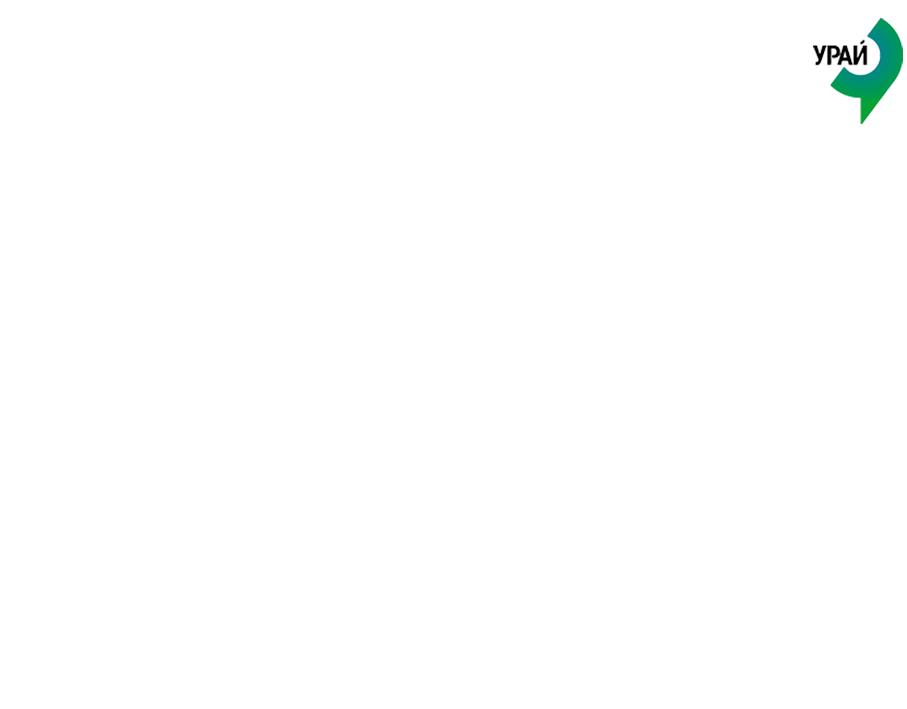 Муниципальная программа
 «Управление муниципальными финансами в городе Урай» на 2021-2030 года
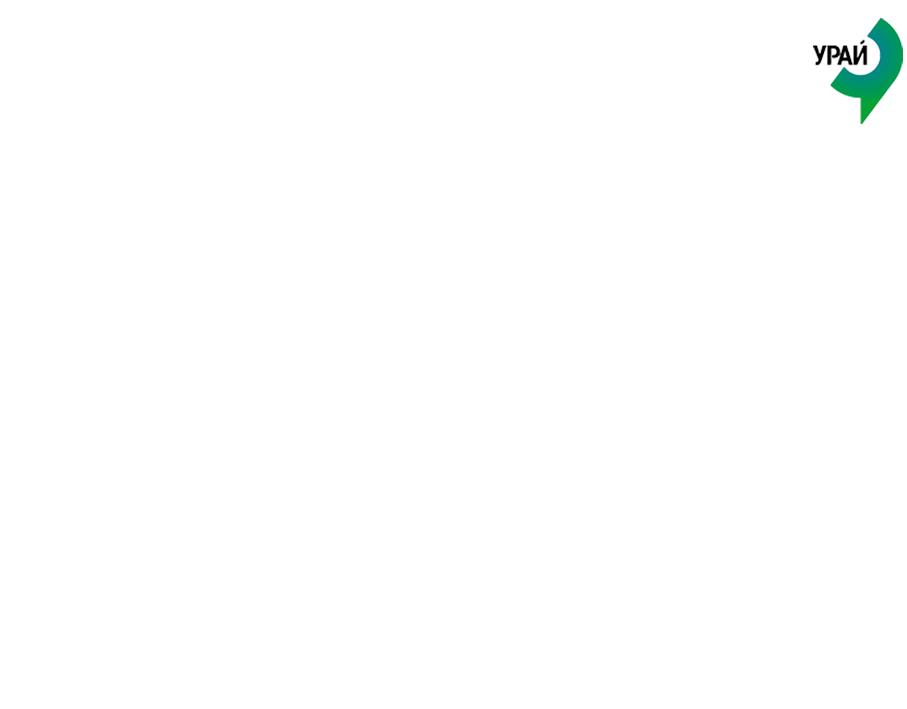 Муниципальная программа 
«Охрана окружающей среды в границах города Урай» 
на 2019-2030 годы
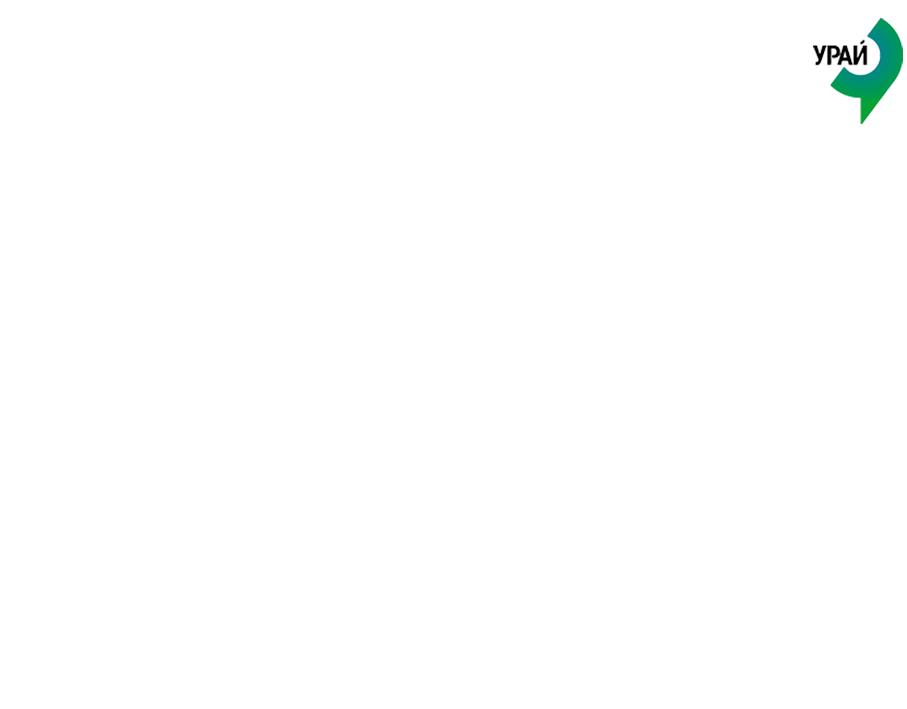 Муниципальная программа
 «Развитие транспортной системы города Урай» 
на 2021-2030 года
Средняя степень достижения показателей
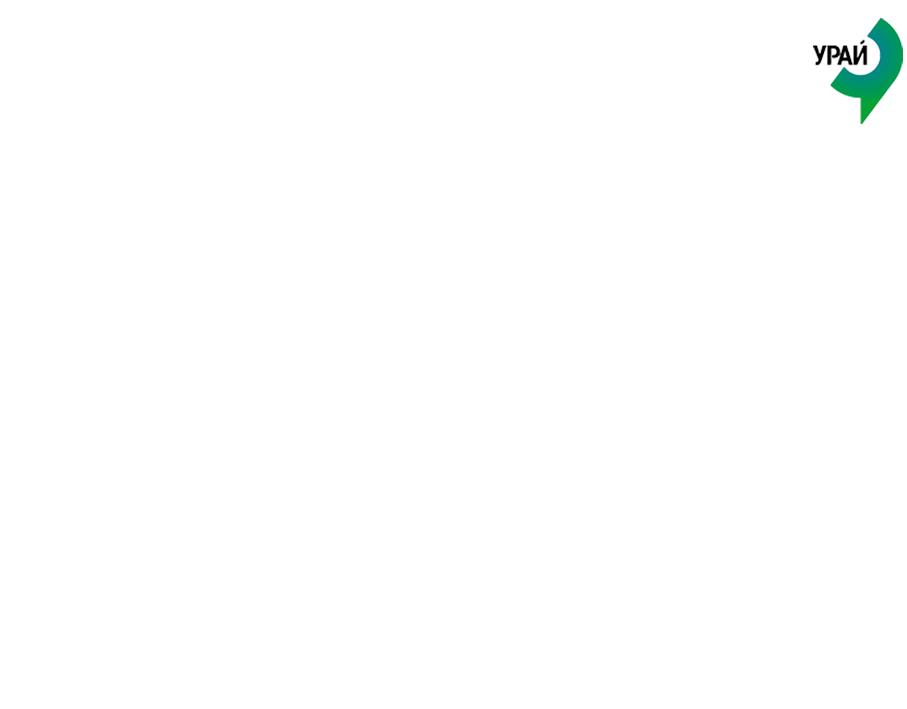 Принято участие
в 4 национальных проектах
Целевой блок 2 «Повышение качества жизни населения, инновационное развитие  социальной сферы»
103,6%
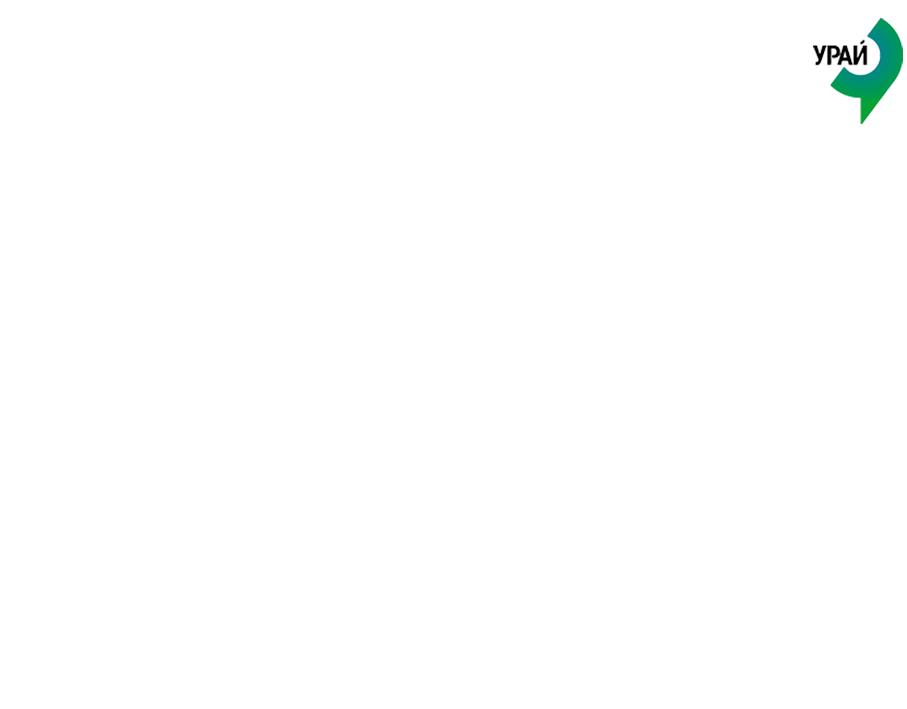 Муниципальная программа 
«Улучшение жилищных условий жителей, проживающих на территории муниципального образования город Урай» на 2019-2030 годы
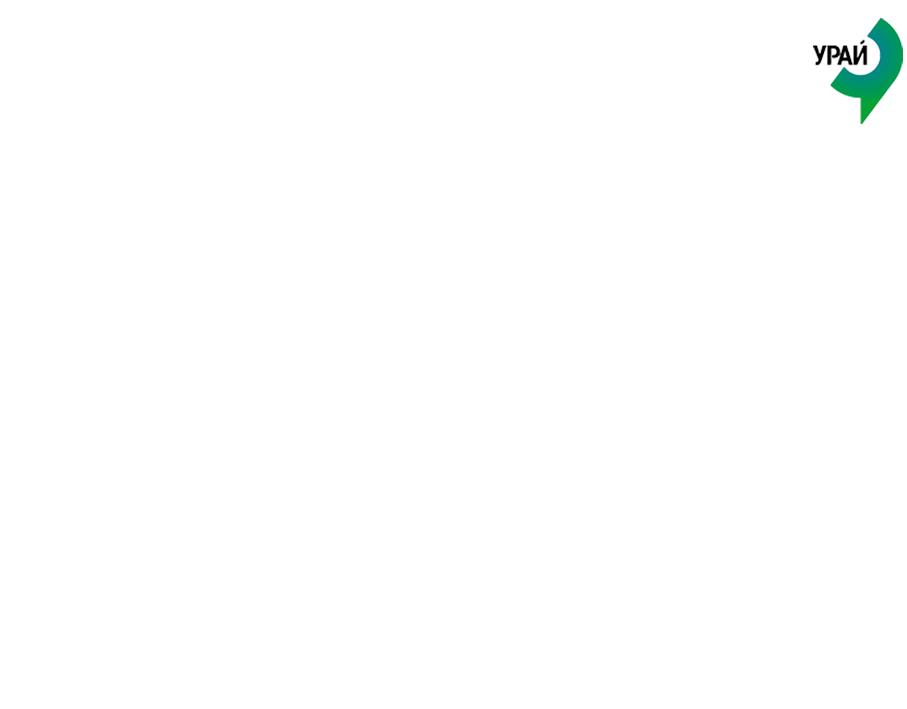 Федеральный проект «Формирование комфортной городской среды»
Муниципальная программа 
«Формирование современной городской среды города Урай»
Национальный проект «Образование»
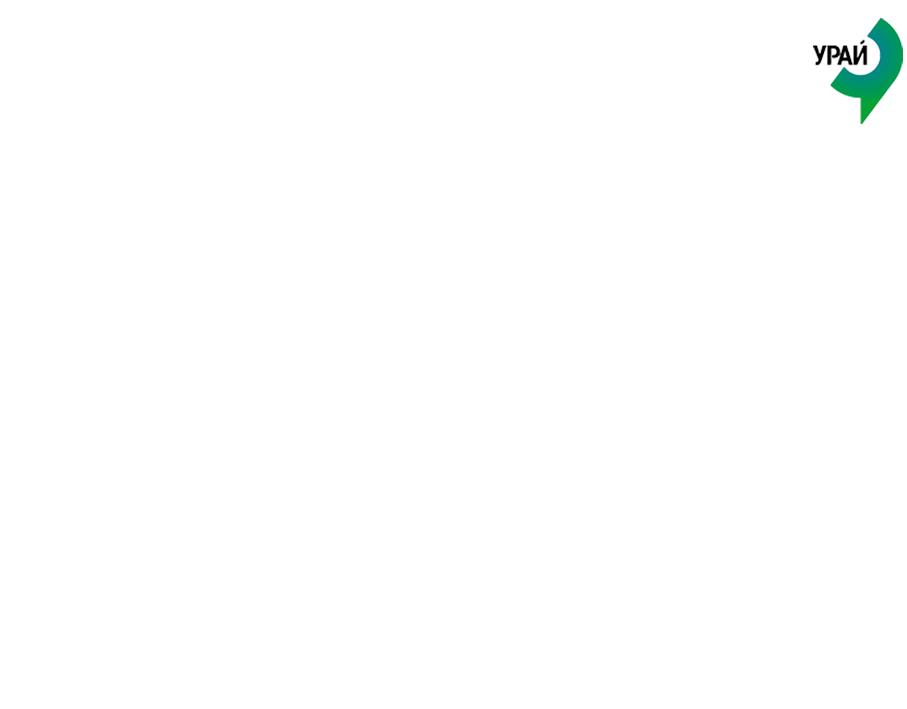 Муниципальная программа 
«Развитие образования и молодёжной политики в городе Урай» на 2019-2030 годы
Национальный проект «Образование»
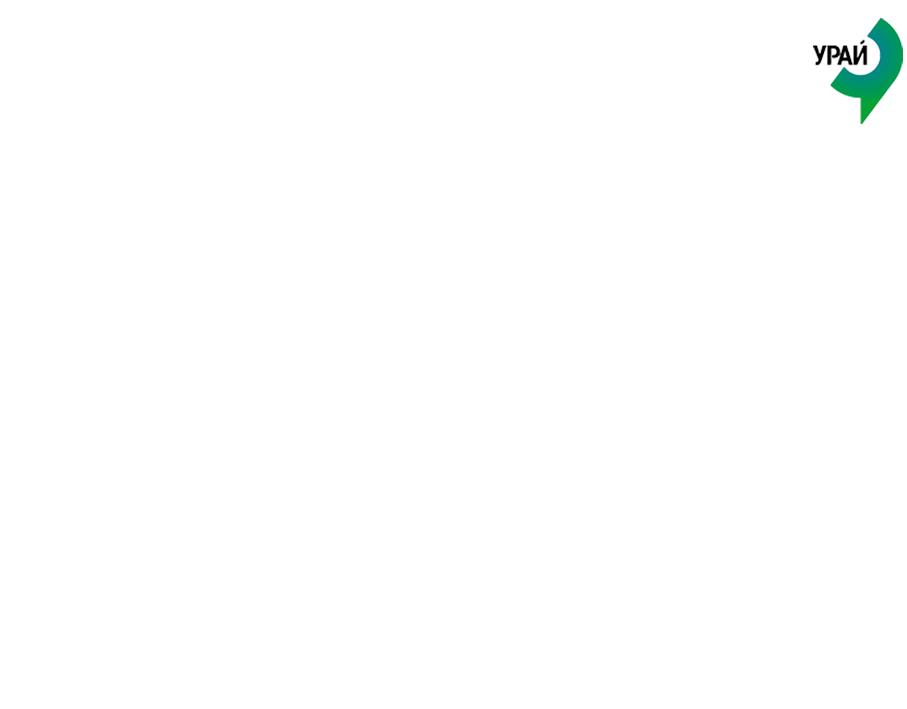 Муниципальная программа 
«Развитие образования и молодёжной политики в городе Урай» 
на 2019-2030 годы
Национальный проект «Культура»
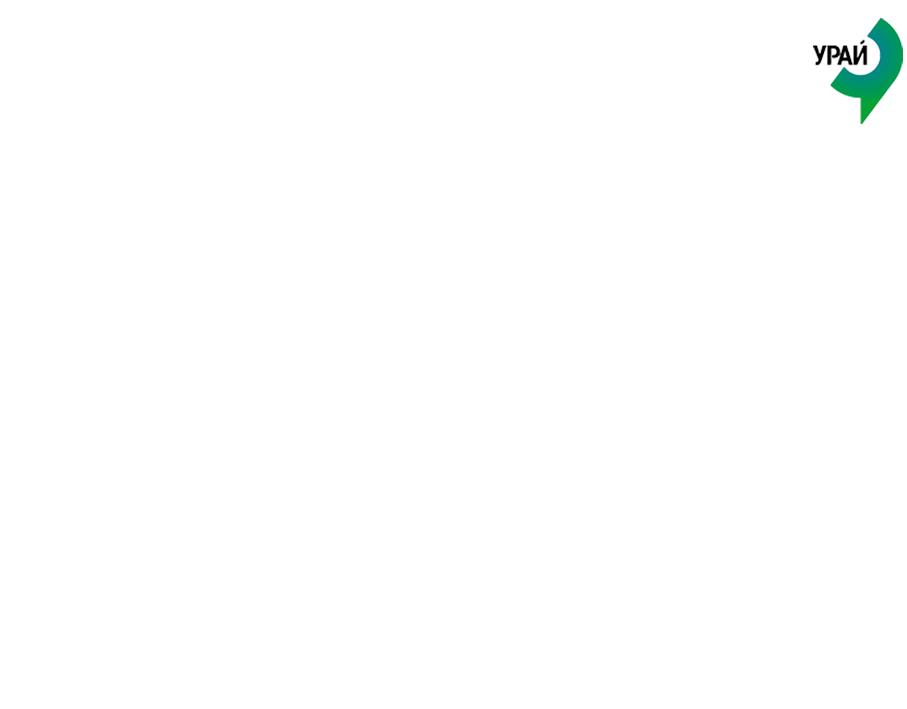 Муниципальная программа
 «Культура города Урай»
Национальный проект «Демография»
Региональный проект «Спорт-норма жизни»
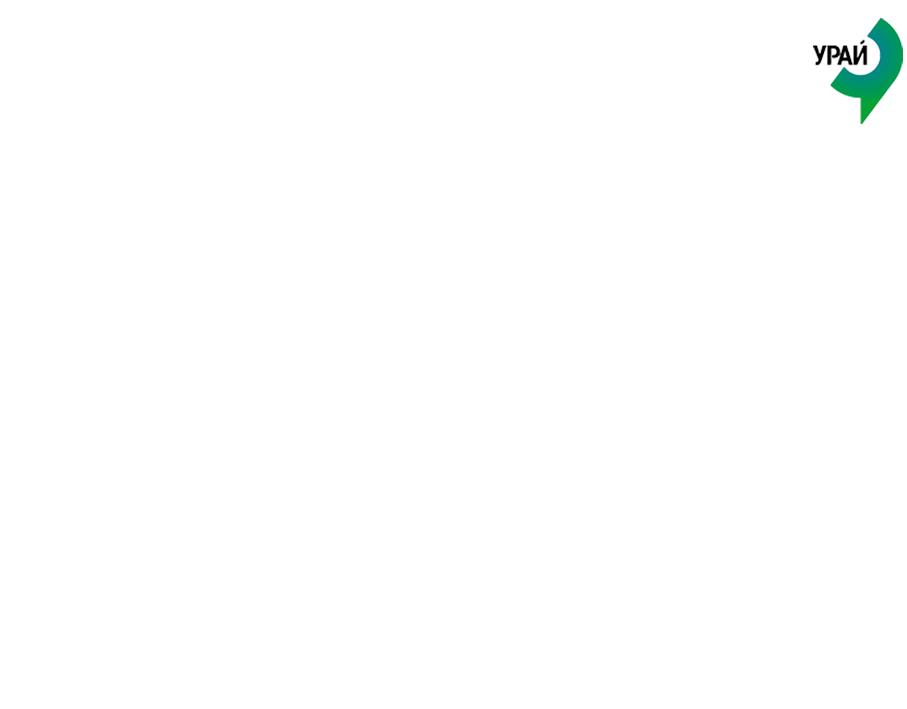 Муниципальная программа 
«Развитие физической культуры, спорта и туризма в городе Урай и укрепление здоровья граждан города Урай»  на 2019-2030 годы»
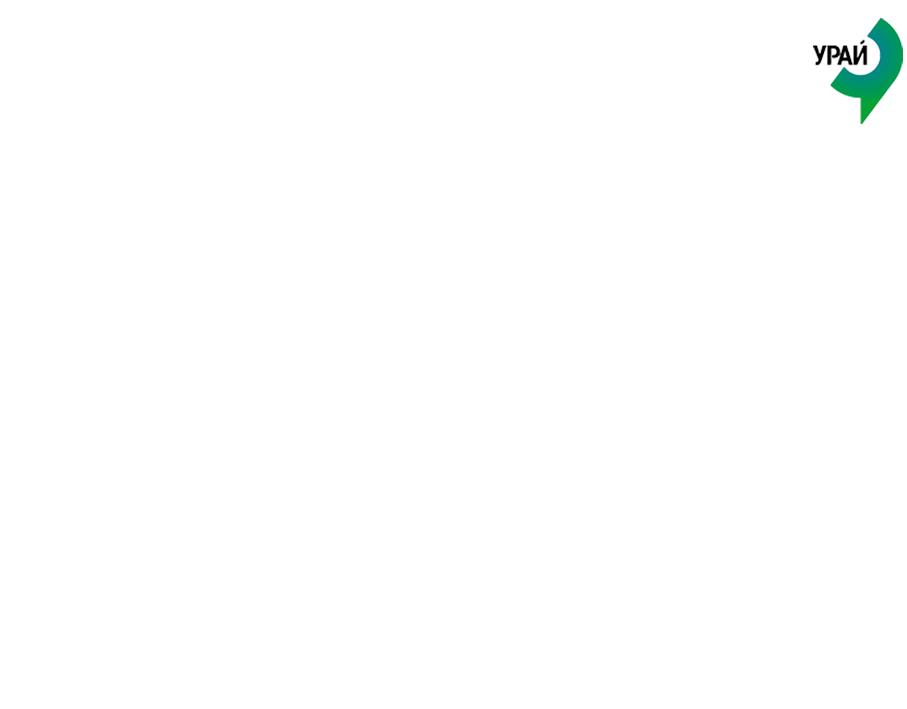 Муниципальная программа 
«Совершенствование и развитие муниципального управления в городе Урай» на 2018-2030 годы
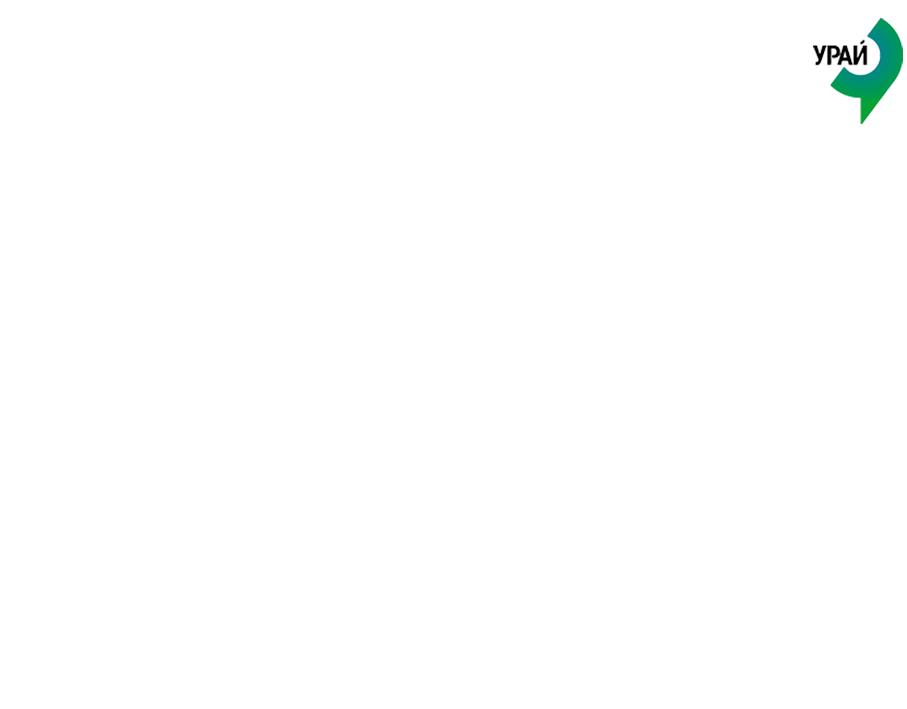 Муниципальная программа 
«Обеспечение градостроительной деятельности на территории города Урай» на 2018-2030 годы
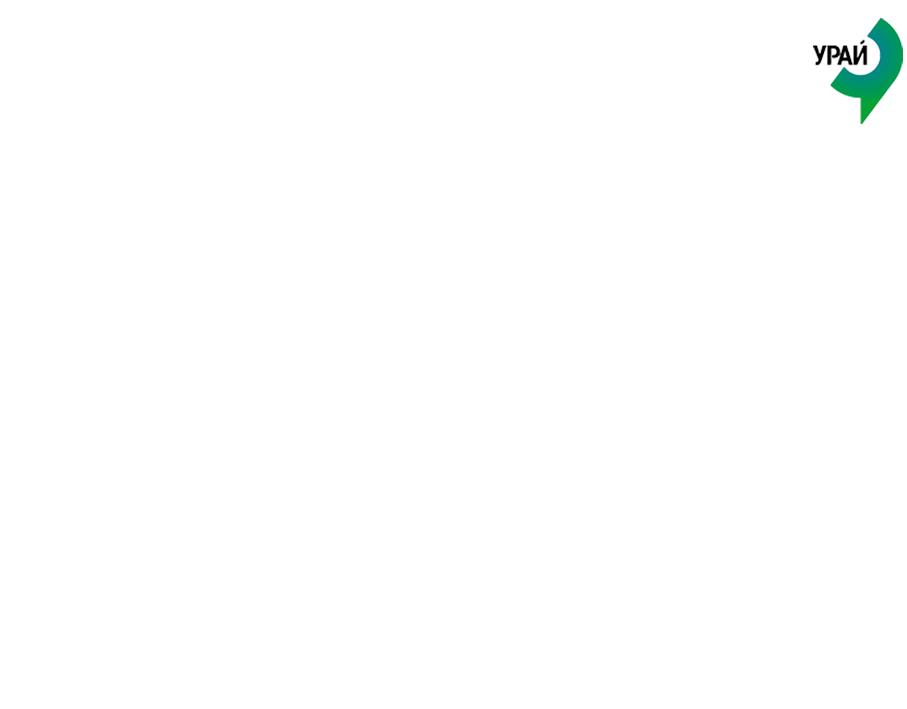 Муниципальная программа 
«Защита населения и территории от чрезвычайных ситуаций, совершенствование гражданской обороны и обеспечения первичных мер пожарной безопасности» на 2019-2030 годы
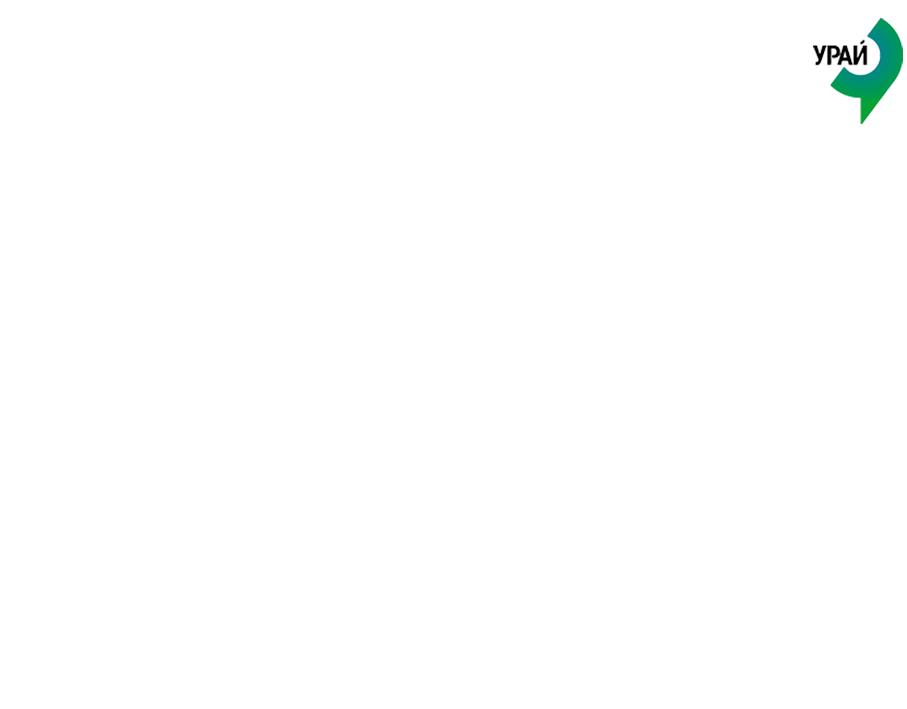 Муниципальная программа 
«Профилактика правонарушений на     
   территории   города Урай» на 2018-2030 годы
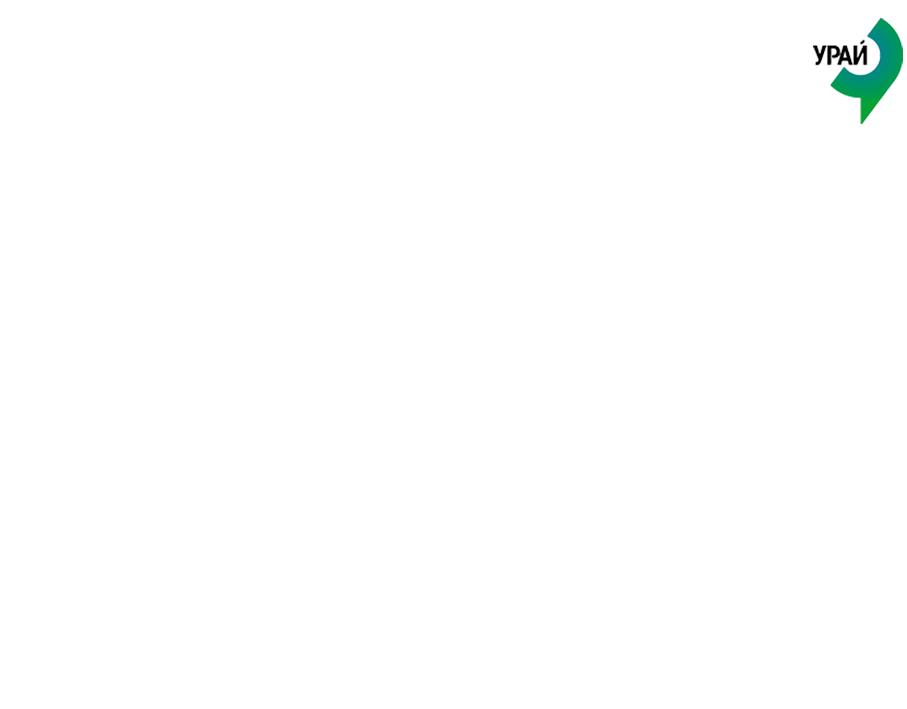 Муниципальная программа
«Развитие гражданского общества на территории города Урай»
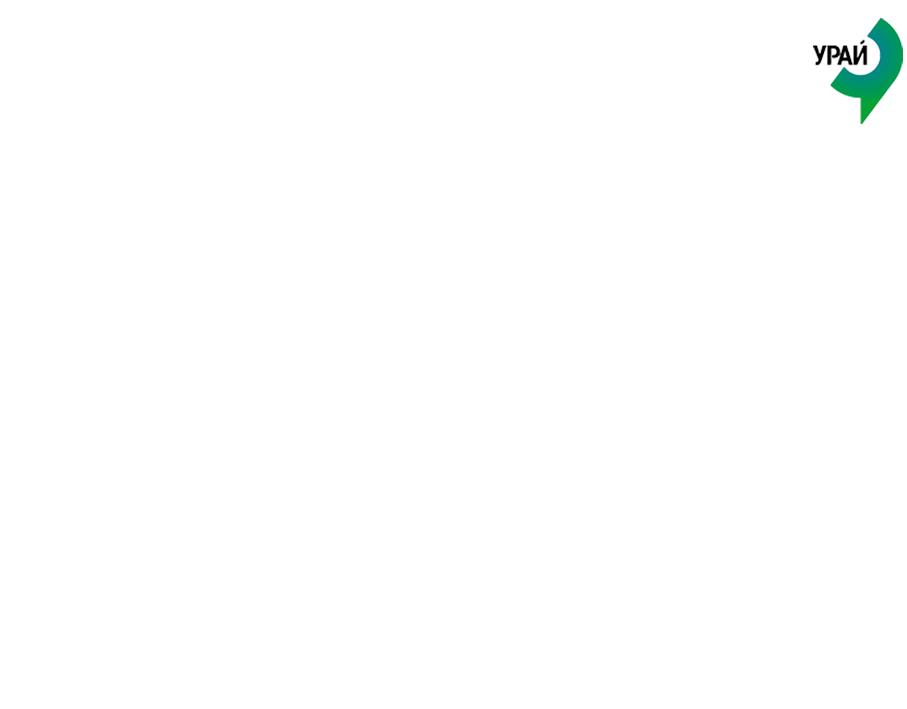 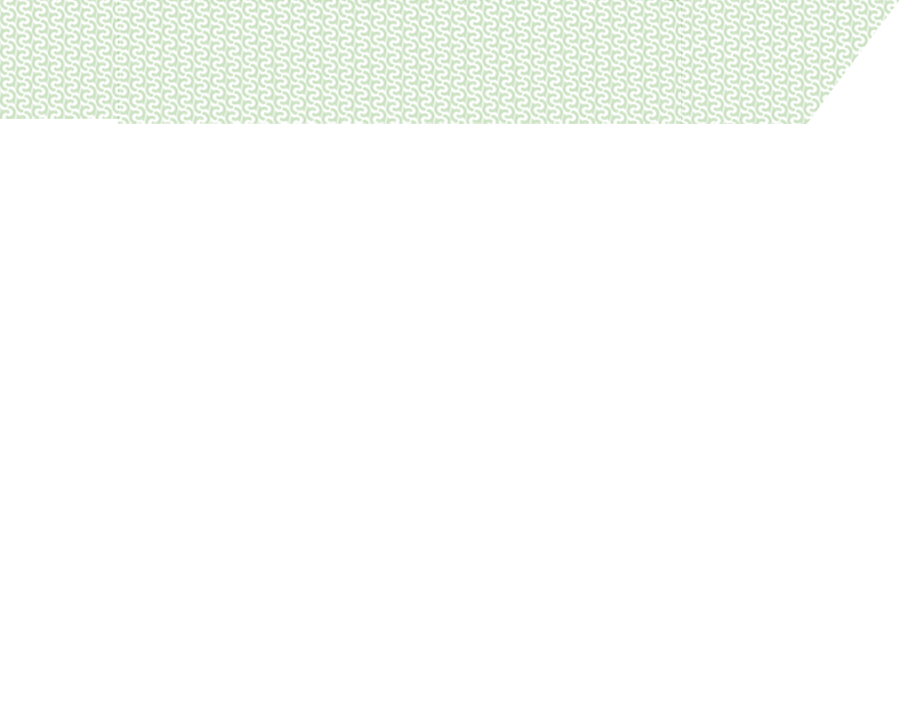 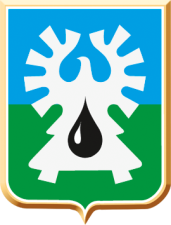 СПАСИБО ЗА ВНИМАНИЕ!
Администрация города Урай
Управление экономического развития